Top 10 Most Frequently Cited Serious Violations in FFY 2023
General Industry
Presented by:
[Speaker Notes: Revised: 06/06/24

The information in this presentation is provided voluntarily by the N.C. Department of Labor, Education Training and Technical Assistance Bureau as a public service and is made available in good faith. This presentation is designed to assist trainers conducting OSHA outreach training for workers.  Since workers are the target audience, this presentation emphasizes hazard identification, avoidance, and control – not standards.  No attempt has been made to treat the topic exhaustively.  It is essential that trainers tailor their presentations to the needs and understanding of their audience.

The information and advice provided on this Site and on Linked Sites is provided solely on the basis that users will be responsible for making their own assessment of the matters discussed herein and are advised to verify all relevant representations, statements, and information.

This presentation is not a substitute for any of the provisions of the Occupational Safety and Health Act of North Carolina or for any standards issued by the N.C. Department of Labor.  Mention of trade names, commercial products, or organizations does not imply endorsement by the N.C. Department of Labor.]
Objectives
In this course, we will discuss the Top Ten cited serious violations in General Industry for federal fiscal year (FFY) 2023.
- The Top Ten list includes data about citations issued 10/01/22 through 9/30/23 in North Carolina.
Machine Guarding
1910.212(a)(1)
Number 1: General Requirements

One or more methods of machine guarding must be provided to protect the operator and other employees in the machine area from hazards:

Point of operation
Ingoing nip points
Rotating parts
Flying chips and sparks
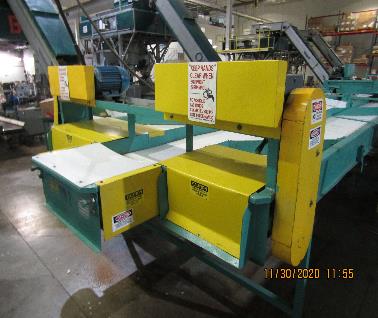 NCDOL Photo Library
Lockout/Tagout
1910.147(c)(4)(i)
Number 2: Energy Control Procedures

Procedures shall be developed, documented and utilized for the control of potentially hazardous energy when employees are engaged in the activities covered by this section.
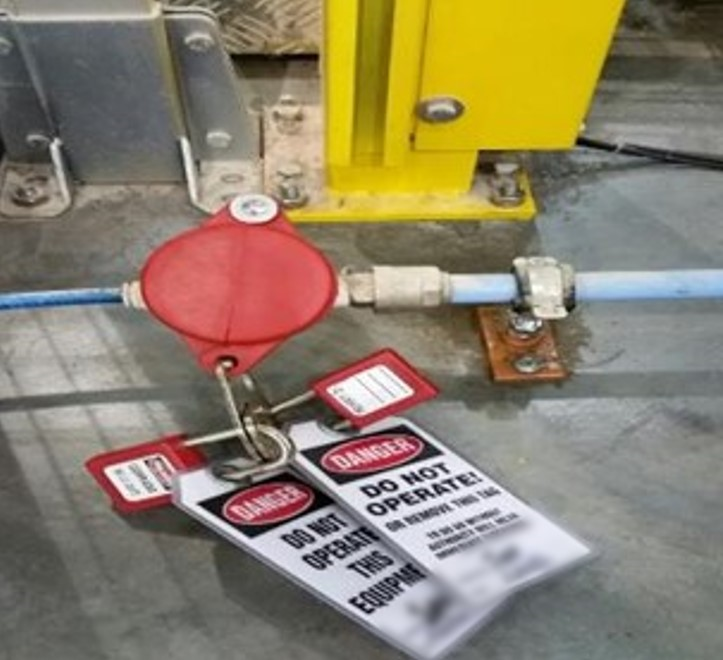 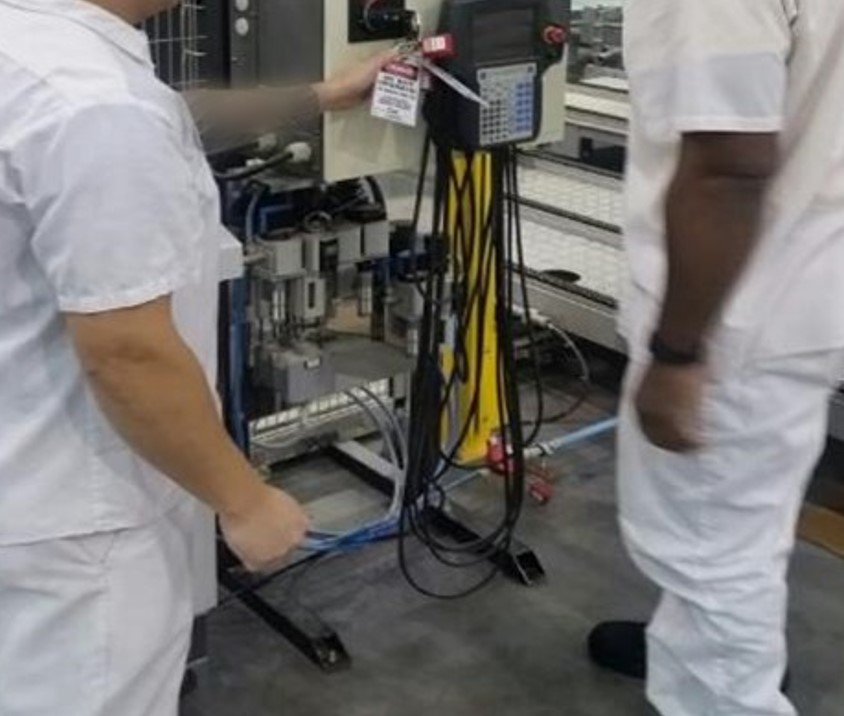 NCDOL Photo Library
NCDOL Photo Library
NCDOL Photo Library
Group LOTO: Electrical and Pneumatic
Lockout/Tagout
1910.147(c)(6)(i)
Number 3: Periodic Inspection

Employers are required to conduct an inspection of energy control procedures at least annually.
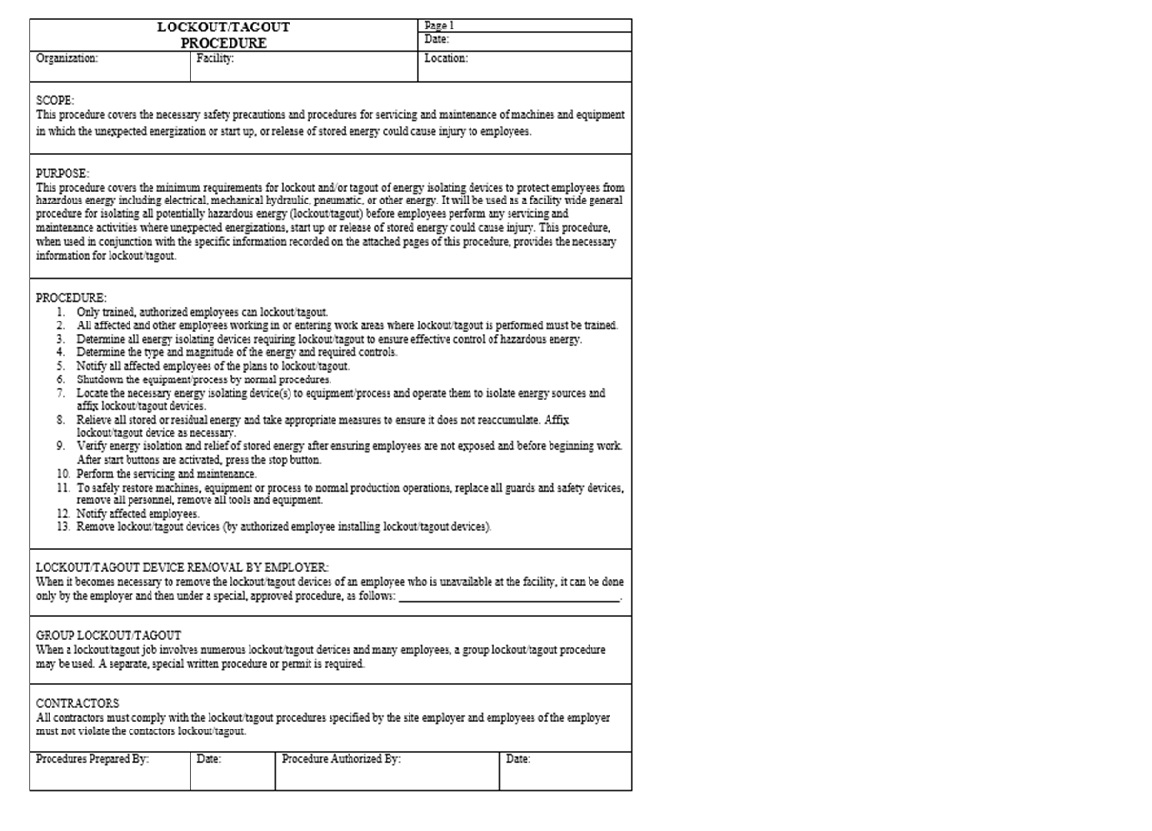 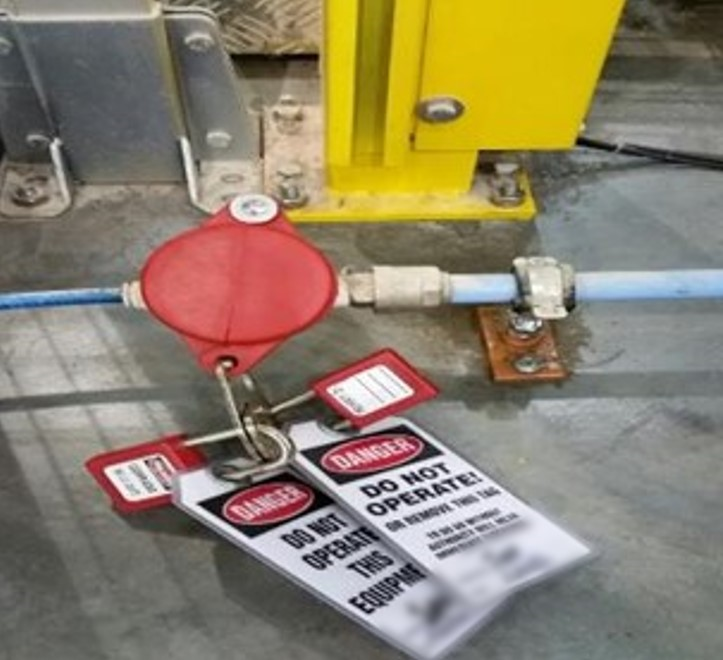 NCDOL Photo Library
NCDOL Photo Library
N.C. General Duty Clause
NCGS 95-129(1)
Number 4: N.C. General Duty Clause (GDC)

Elements necessary for a GDC violation:

Hazard to which employees were exposed.
Recognized hazard in the industry.
Hazard was causing or likely to cause. death or serious injury or physical harm.
There is a feasible and useful method to correct the hazard.
NCDOL Photo Library
North Carolina General Statutes (NCGS)
GDC Examples
Manual felling of a tree in a residential yard or area not involving timber harvesting or clearing land where the employer did not perform a hazard assessment to remove dead or snagged trees prior to cutting down other trees.

Landfill operations where the employer did not designate a safe barricaded area to protect employees servicing or repairing heavy equipment from customer vehicles.
Machine Guarding
1910.212(a)(3)(ii)
Number 5: Point of Operation Guarding

The point of operation of machines whose operation expose employees to injury, shall be guarded.
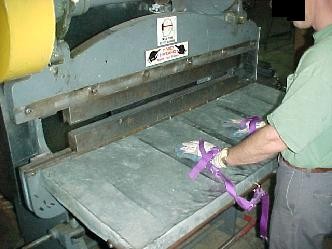 NCDOL Photo Library
NCDOL Photo Library
Lockout/Tagout
1910.147(c)(7)(i)(A)
Number 6: Training and Communication
 Each authorized employee shall receive training 
    in the recognition of applicable hazardous energy 
    sources, the type and magnitude of the energy
    available in the workplace, and the methods and
    means necessary for the energy isolation and
    control.
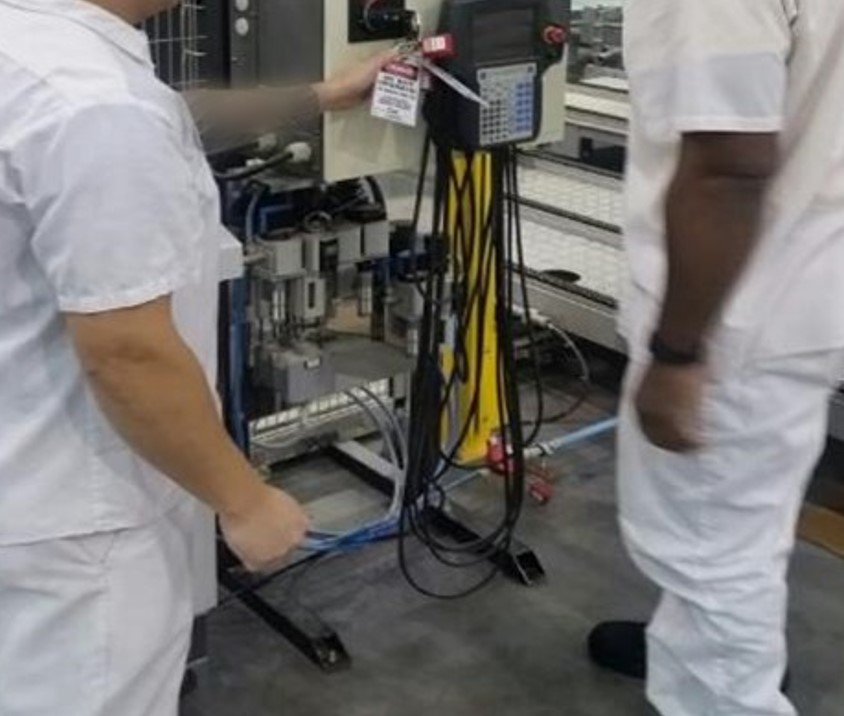 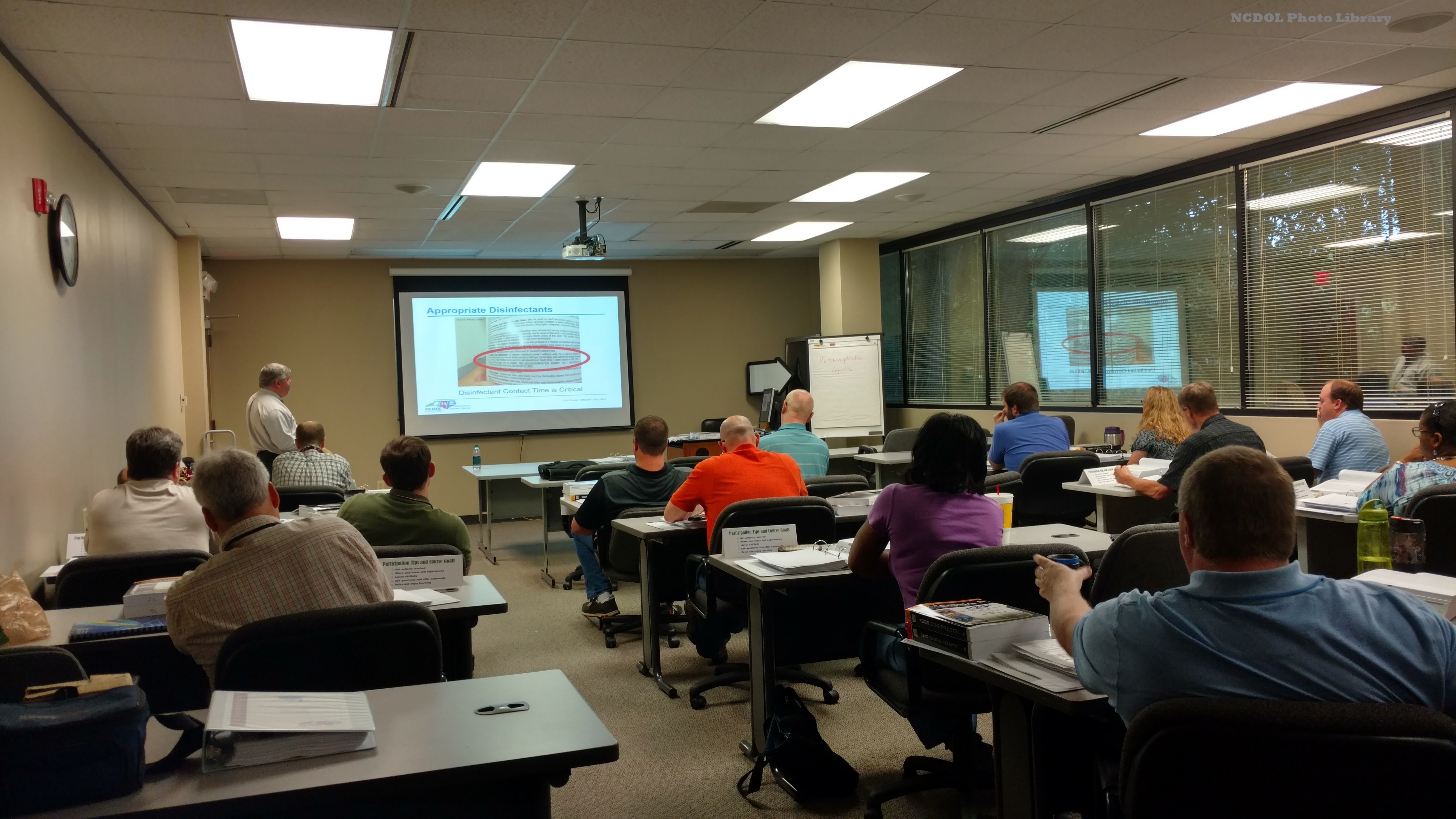 NCDOL Photo Library
NCDOL Photo Library
Machine Guarding                               1910.215(b)(9)
Number 7: Abrasive Wheel Machinery
Distance between the wheel periphery and the adjustable tongue must not exceed ¼ inch.
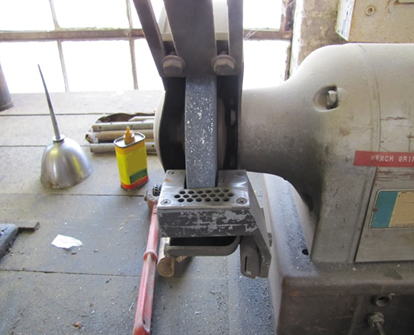 NCDOL Photo Library
Machine Guarding                 1910.215(b)(9)
Corrective Action

Properly adjust the work rest and tongue guard to allowable openings.
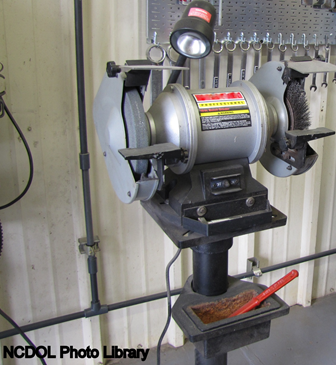 Lockout/Tagout
1910.147(c)(1)
Number 8: Energy Control Program

Employer shall establish a program consisting of:

Energy control procedures

Employee training 

Periodic inspections
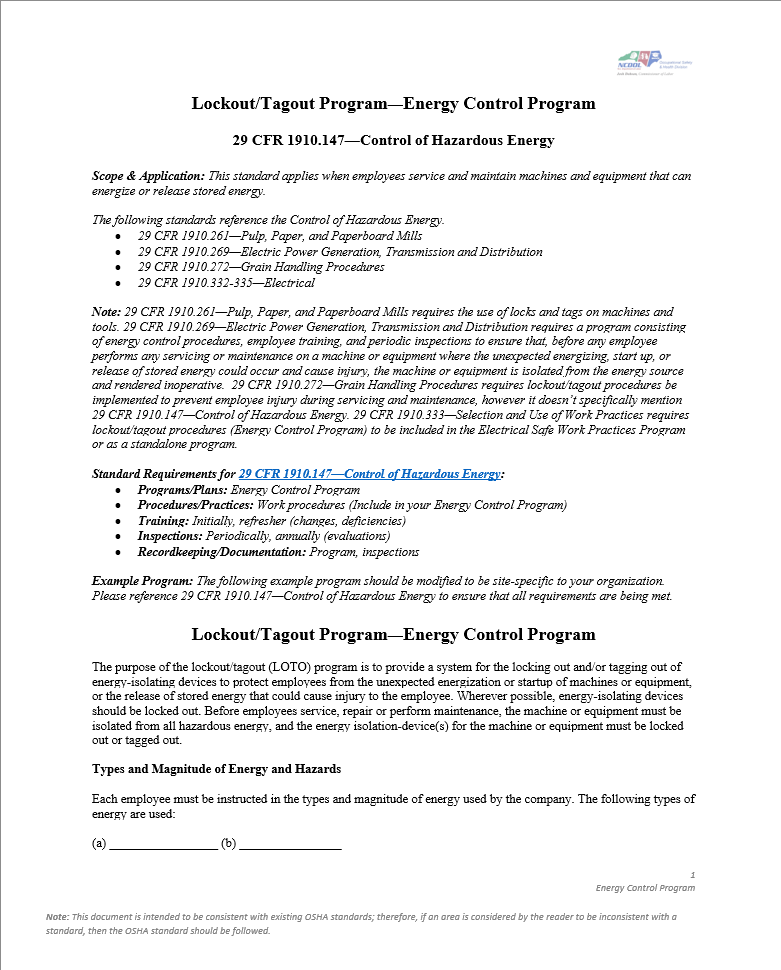 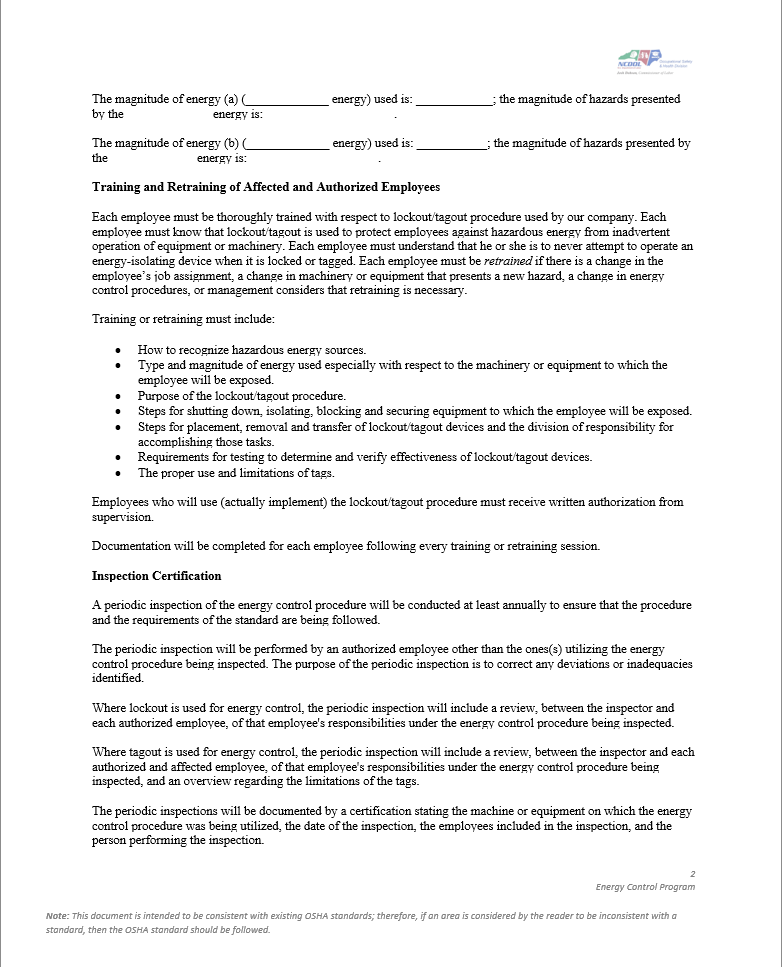 NCDOL Photo Library
Lockout/Tagout
1910.147(c)(7)(i)
Number 9: Training and Communication 
Employer must provide training to ensure employees have knowledge and skills to perform LOTO safely.

Topics must include:
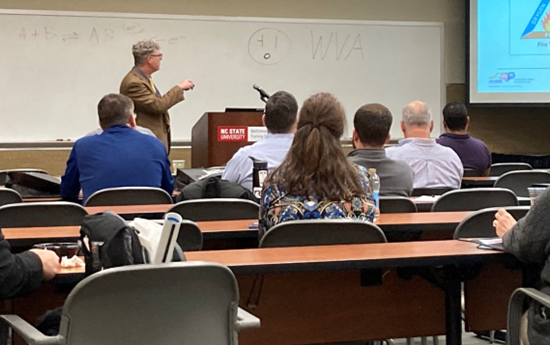 Authorized employees:  hazard recognition and means for energy isolation/control
Affected employees:  purpose and use of LOTO
All other employees: instructed about procedure and prohibitions
Mechanical Power Transmission
1910.219(c)(2)(i)
Number 10: Rotating, Horizontal Shafts
Exposed shafting, 7 feet or less from working platform must be guarded/enclosed completely or as location requires.
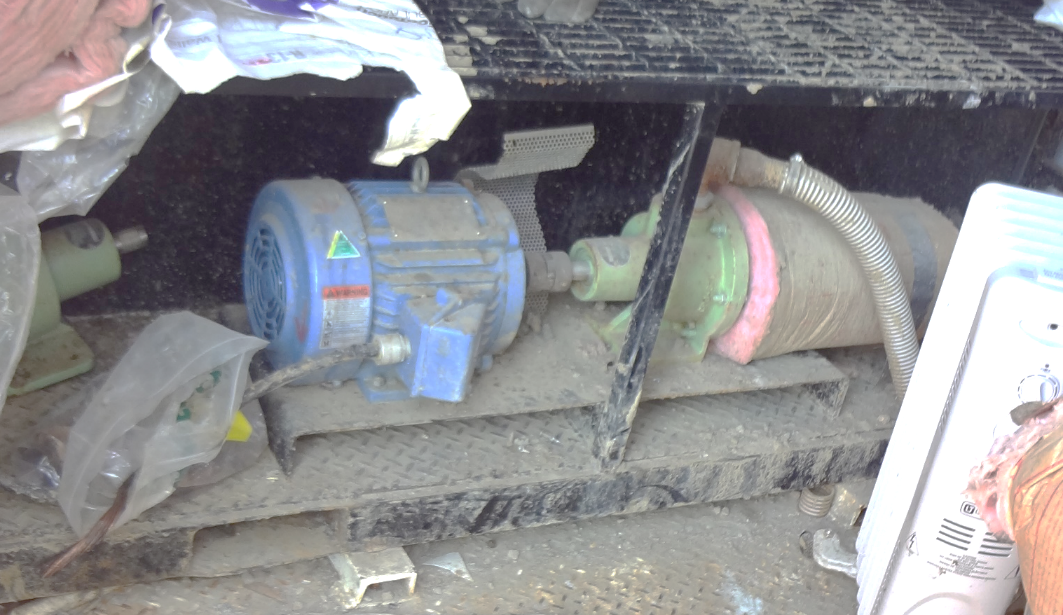 [Speaker Notes: .]
Hazard Recognition in General Industry
Hazard Recognition
1910.178(m)(2)
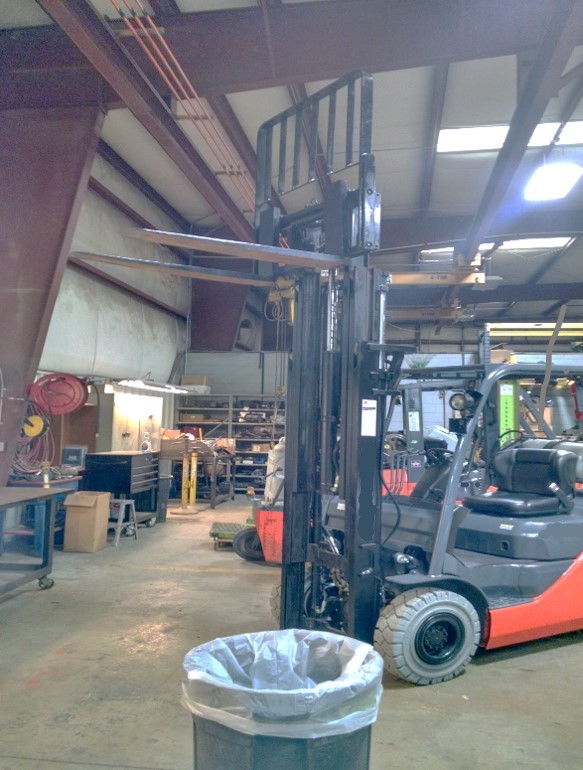 Struck-by hazards
NCDOL Photo Library
NCDOL Photo Library
1910.305(b)(2)(i)
1910.305(g)(2)(iii)
Hazard Recognition
● Electrical shock hazards
NCDOL Photo Library
Hazard Recognition
1910.212(a)(1)
● Caught-in between hazards
NCDOL Photo Library
Unguarded Conveyor Pinch or Nip Point
Hazard Recognition
1910.219
Caught-in between hazards: Gears, pulleys, belts must be guarded by complete enclosures or standard guard.
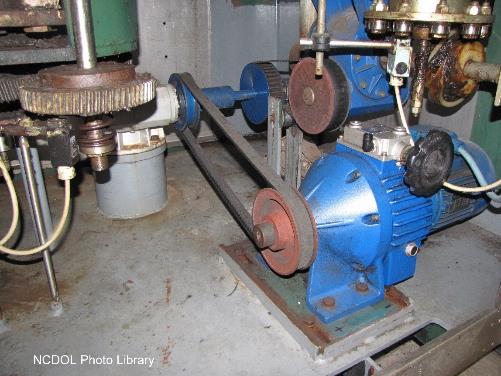 This does not comply
with the requirement.
Hazard Recognition
1910.28(b)(1)(i)
● Fall hazards
NCDOL Photo Library
Hazard Recognition
1910.28
● Fall hazards
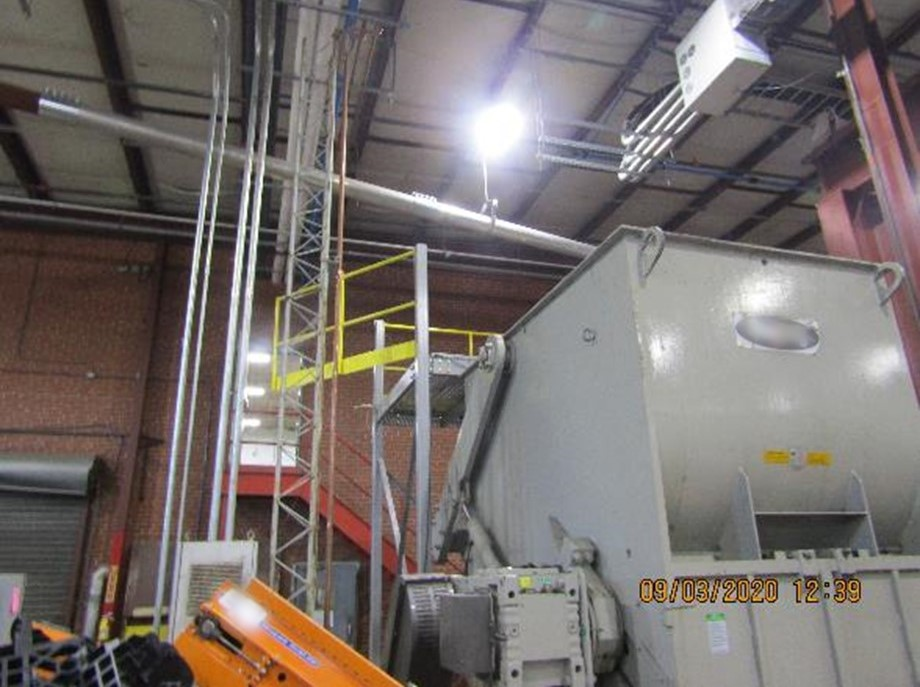 NCDOL Photo Library
Hazard Recognition
1910.1200(f)(6)(ii)
Hazard communication – Chemical labeling
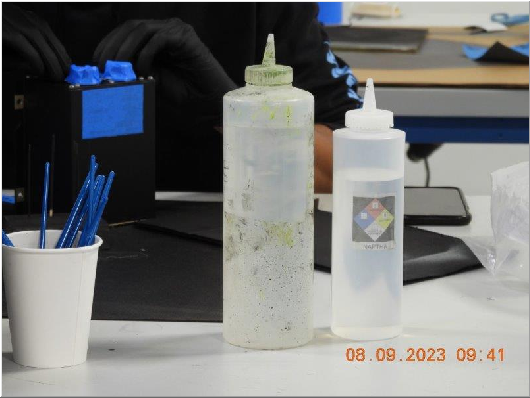 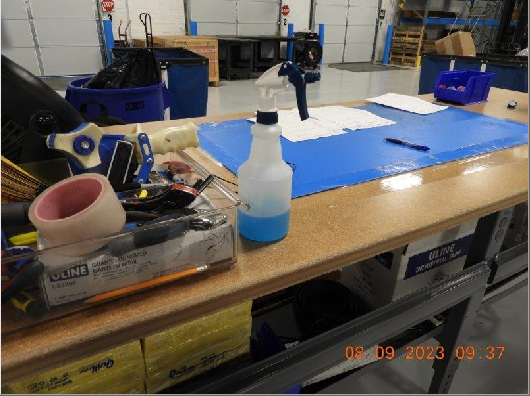 NCDOL Photo Library
NCDOL Photo Library
NCDOL Photo Library
1910.132; 1910.133
1910.134; 1910.138
Hazard Recognition
Personal protective equipment
No protective screen between employee and other workers or persons to prevent flash burn eye injuries.
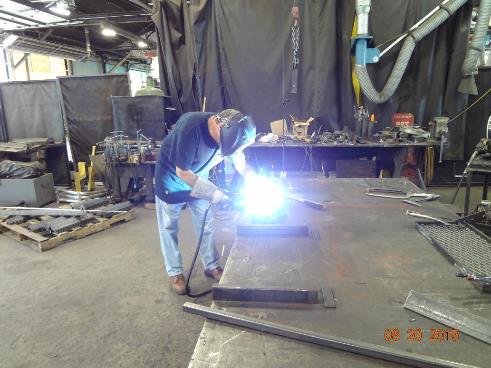 NCDOL Photo Library
Summary
In this course, we discussed the Top Ten most frequently cited serious General Industry violations for FFY 2023.

You should now understand and be able to identify hazards associated with the Top Ten most cited serious OSH violations in general industry.
Thank You For Attending!
Final Questions?